Aplikace kolaborativního robota do výrobního procesu firmy
Autor práce:		Bc. Alena Zabranská
Vedoucí práce:	doc. Ing. Rudolf Kampf, Ph.D., MBA
Oponent práce:	doc. Ing. Miloš Hitka, PhD.

Vysoká škola technická a ekonomická
Ústav technicko-technologický
Cíl práce
Cílem diplomové práce je zefektivnění výrobního procesu ve společnosti Faurecia Automotive Písek, s.r.o. Za pomocí metod síťové analýzy bude provedeno vyhodnocení implementace kolaborativního robota do výrobního procesu.
Teoretická východiska
Logistika (materiálové, informační a finanční toky, cíle logistiky, hodnototvorný řetězec)
Automobilový průmysl
Řízení zásob (KANBAN, Metoda 5S)
Automatizace a digitalizace (Podnikový informační systém - ERP)
Robotika (Typy robotů, kolaborativní roboti)
Metodika práce
Představení společnosti
Výrobní závod Faurecia Automotive Písek, s.r.o., je součástí celosvětové skupiny Faurecia, která je v TOP 10 globálních firem dodavatelů v automobilovém průmyslu (248 závodů po celém světě)
Založena v r. 2006 se sídlem v Písku
Výroba výfukových systémů (katalyzátory, svodová potrubí a DPF filtry)
Korporátní společnost s cca 650 zaměstnanci
Komplexní ERP systém (SAP SE) pokrývá většinu podnikových činností
Analýza výrobního procesu
Výrobní proces
Kompletace dvou komponentů (půlpláště z nerezového plechu a keramické vložky) pomocí lepení
Identifikování problematické části výrobního procesu
Původní pracoviště
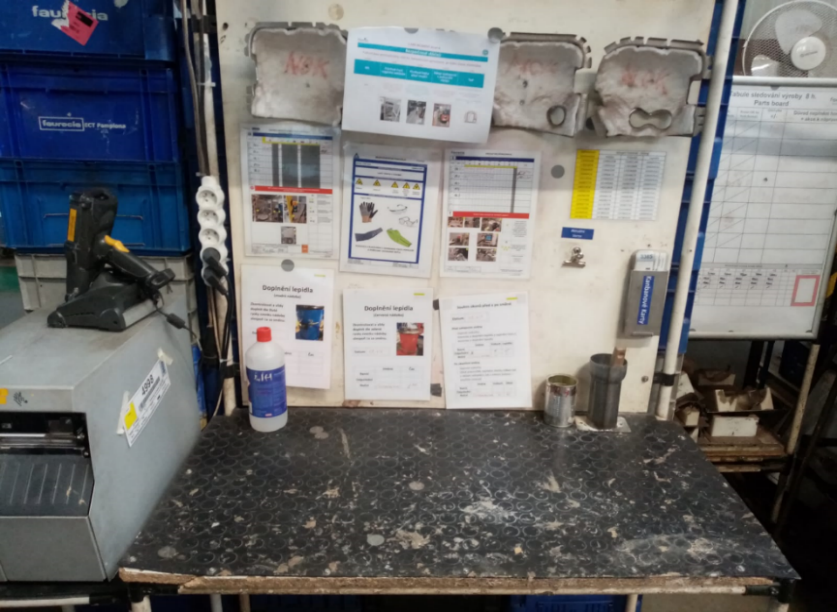 Návrh IMPLEMENTACE kolaborativního robota
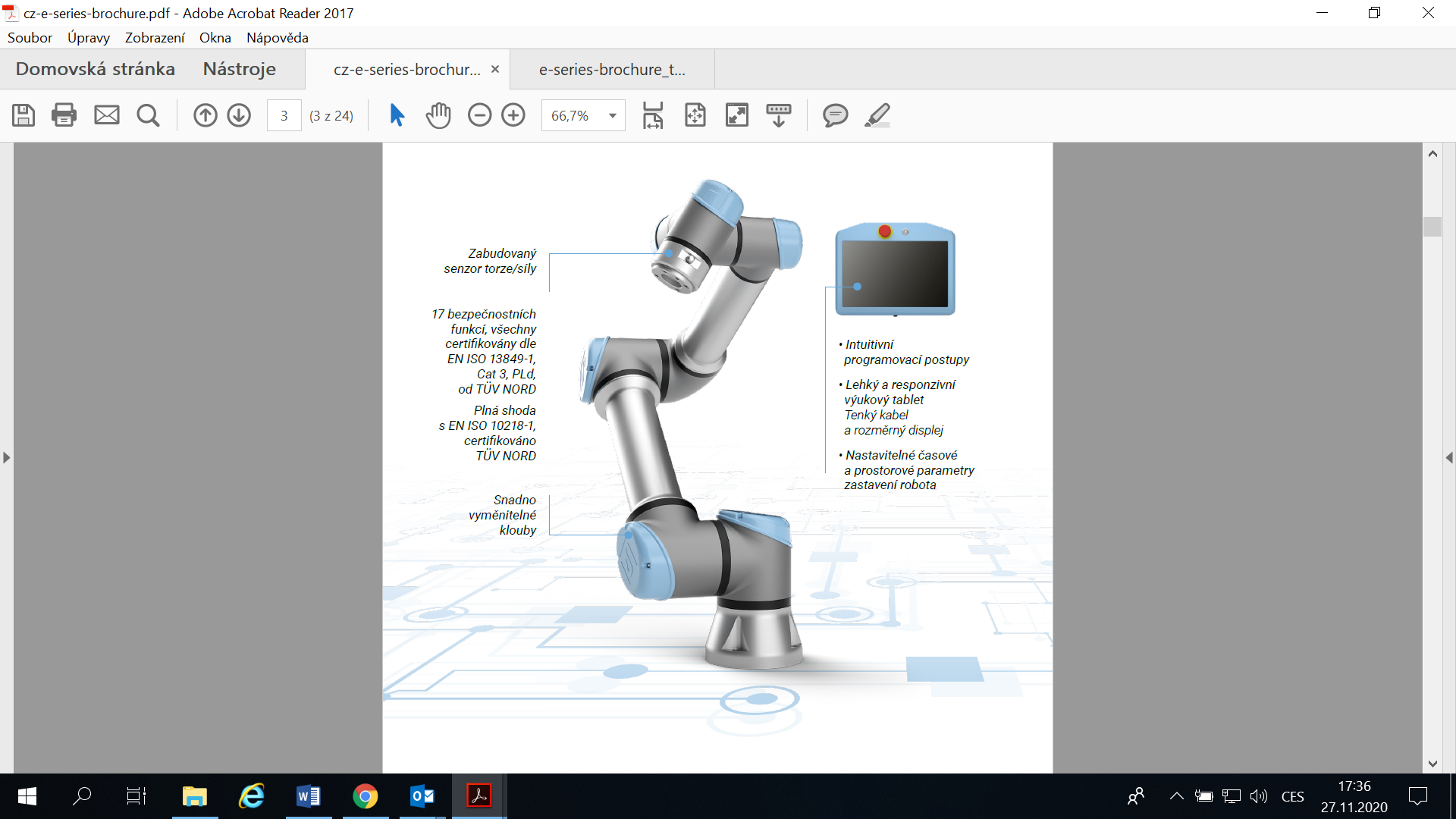 Kolaborativní robot UR10e
kooperativní průmyslové robotické rameno s vysokým zatížením
bezpečnost
snadná manipulace a ovládání
Návrh IMPLEMENTACE kolaborativního robota
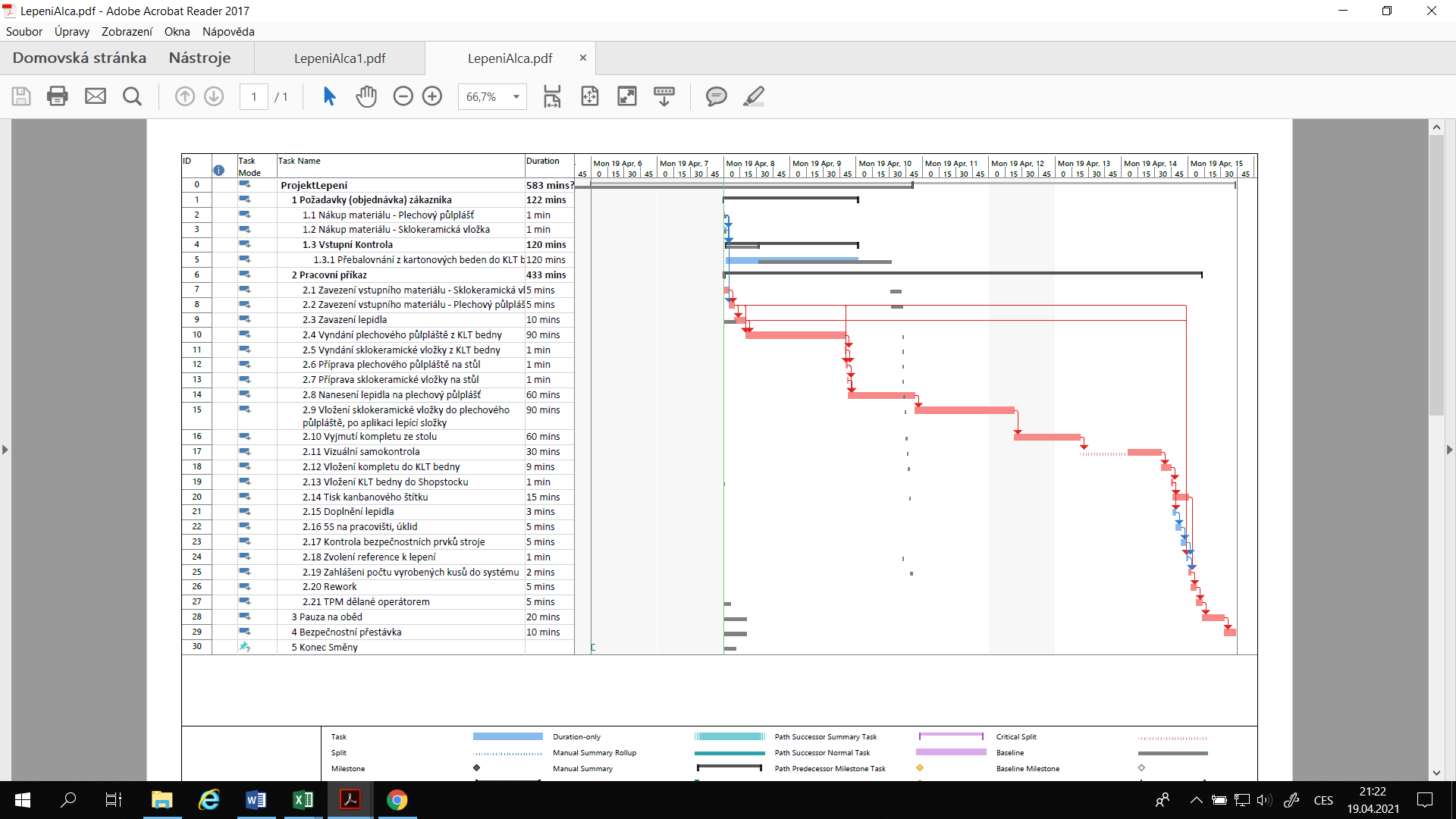 Aplikace metody CPM
Propočet výrobní normy
Instalace UR10e a bezpečnostních prvků
Ganttův diagram – určení kritické cesty
Výpočet nákladů
Nákladovost a výrobní kapacita
Cenová úspora lepidla (15 597,- Kč/den => ročně 3,9 mil. Kč)
Výpočet DOBY NÁVRATNOSTI
Doplňující dotazy vedoucího práce
Které další opatření (která povedou k zefektivnění výrobního procesu) lze realizovat?
Budou výsledky DP ve firmě aplikované?
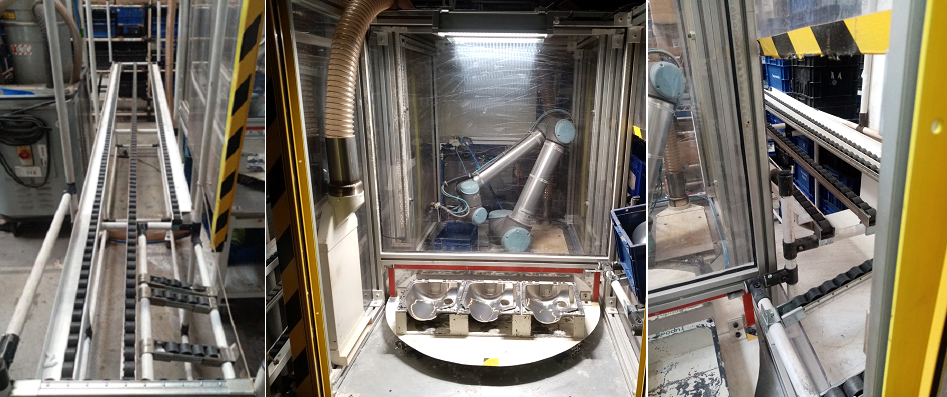 Doplňující dotazy OPONENTA práce
Akú pravdepodobnosť vidíte v realizácii návrhov uvedených v danej spoločnosti?
Aký bol ich postoj k Vašim výstupom práce?
Děkuji Vám za pozornost.